La reproduction asexuée,Le clonage assisté par l’homme
Le clonage de divers organismes
Seulement les 				 et les 			 
		 		 sont capables d’effectuer la reproduction asexuée dans la nature parce que les cellules de ces organismes sont 		 			.



Mais, les organismes plus 		, comme les 
mammifères, peuvent être clonés avec 				
				 				.
Mais, pourquoi clonerait-on des organismes artificiellement?
d’espèce animaux menacés. 
pour produire en grande quantité 
un 				 				 		 				.
Le clonage assisté par l’homme
Les scientifiques au B.C. travaillent sur le 			 		 		 naturellement 			 au 				 de pin argenté
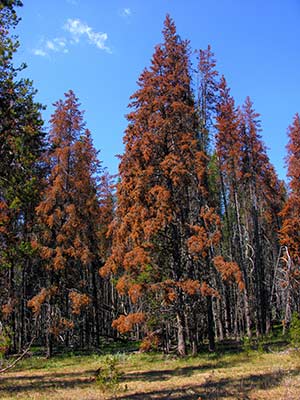 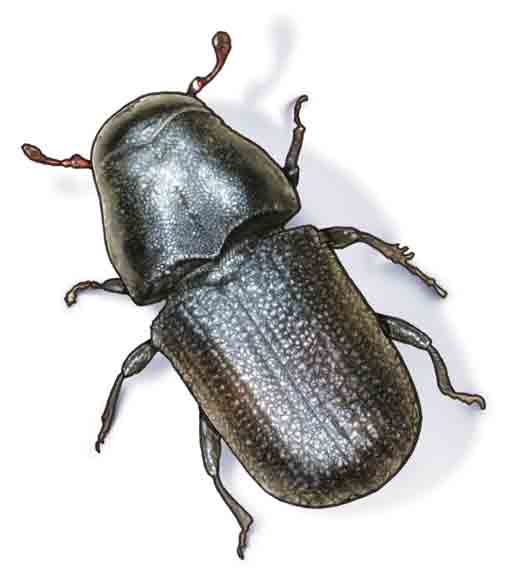 Deux domaines de clonage assisté par l’homme qui sont en train d’être recherchés,
Le 			 			
Le
1. Le clonage reproductif, l’histoire de Dolly
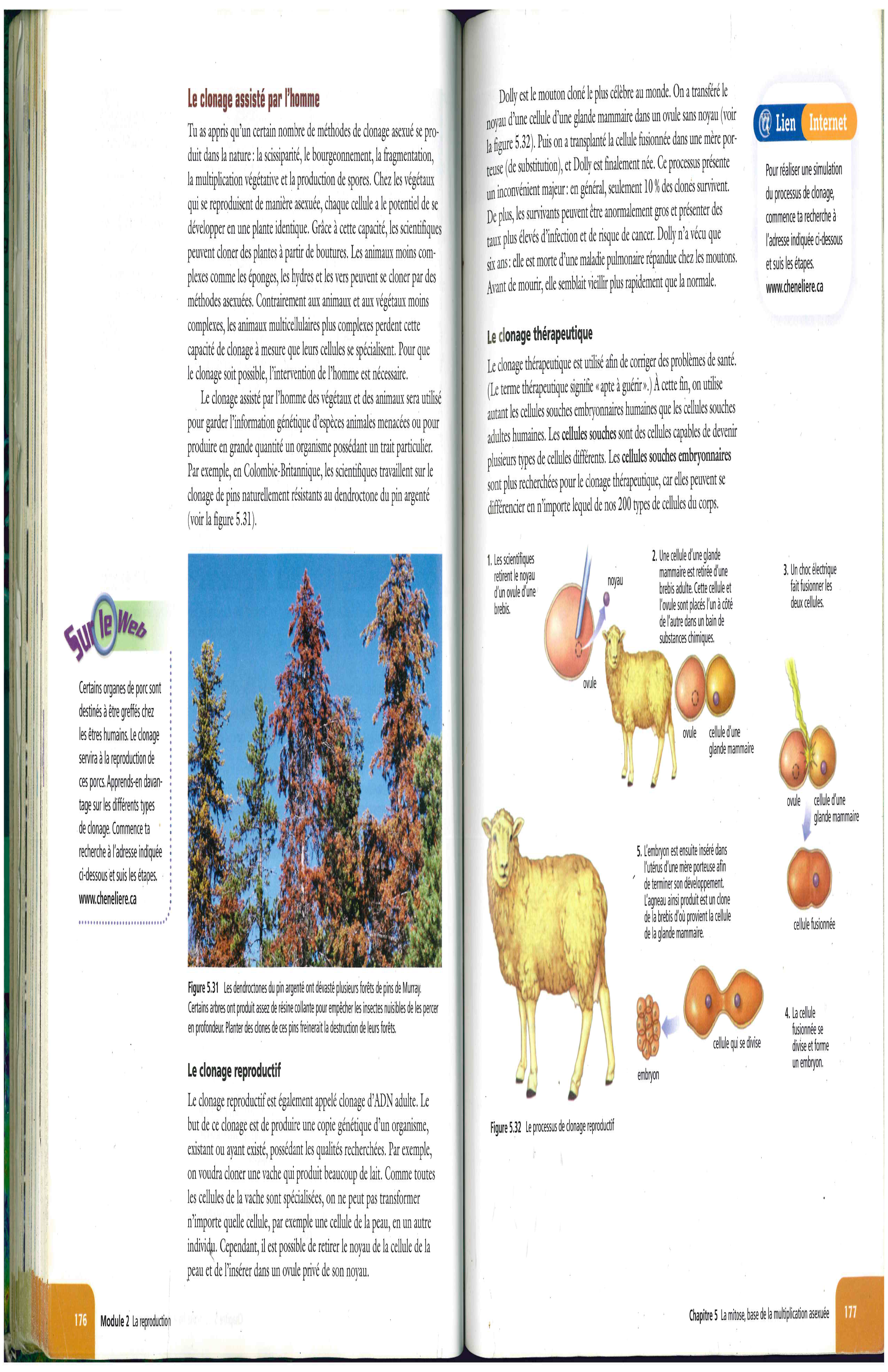 Le clonage reproductif
Depuis la réussite de Dolly, les scientifiques ont réussi à cloner plusieurs d’autres organismes complexes en utilisant les mêmes principes.
2. le clonage thérapeutique
Cellules souches
sont des cellules 				 
de devenir 				 		 			 		.
Cellules souches embryonnaires
sont plus recherchées pour le 
clonage thérapeutique, car elles peuvent 	 			 en n’importe lequel de nos 				 				 du corps
2. Le clonage thérapeutique
est utilisé afin de 				 
des 				 						
on utilise habituellement des
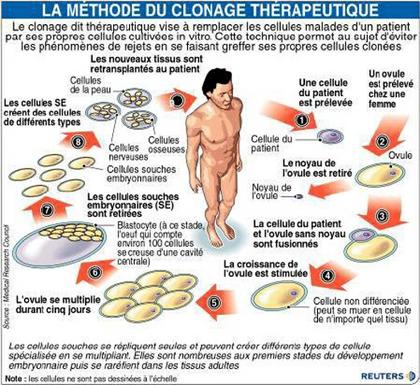